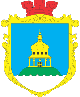 Городоцька сільська радаРівненського району Рівненської області
ЗВІТ
про виконання бюджетуГородоцької сільської територіальної громадиза 2023 рік
с. Городок – 2024р.
Структура власних доходів громади за 2023 рік
Динаміка надходжень до бюджету громади 
за 2021-2023 роки
Структура надходжень основних податків до бюджету громади за 2023 рік
Перелік основних  платників податків до  бюджету Городоцької сільської ради за 2023 рік
Структура видатків бюджету громади за 2023 рік
Динаміка виконання видаткової частини бюджету громади за 2021-2023 роки
На капітальні, поточні ремонти та експлуатаційне утримання доріг у населених пунктах громади з бюджету виділено – 58,5 млн.грн.
Ремонт доріг в населених пунктах громади
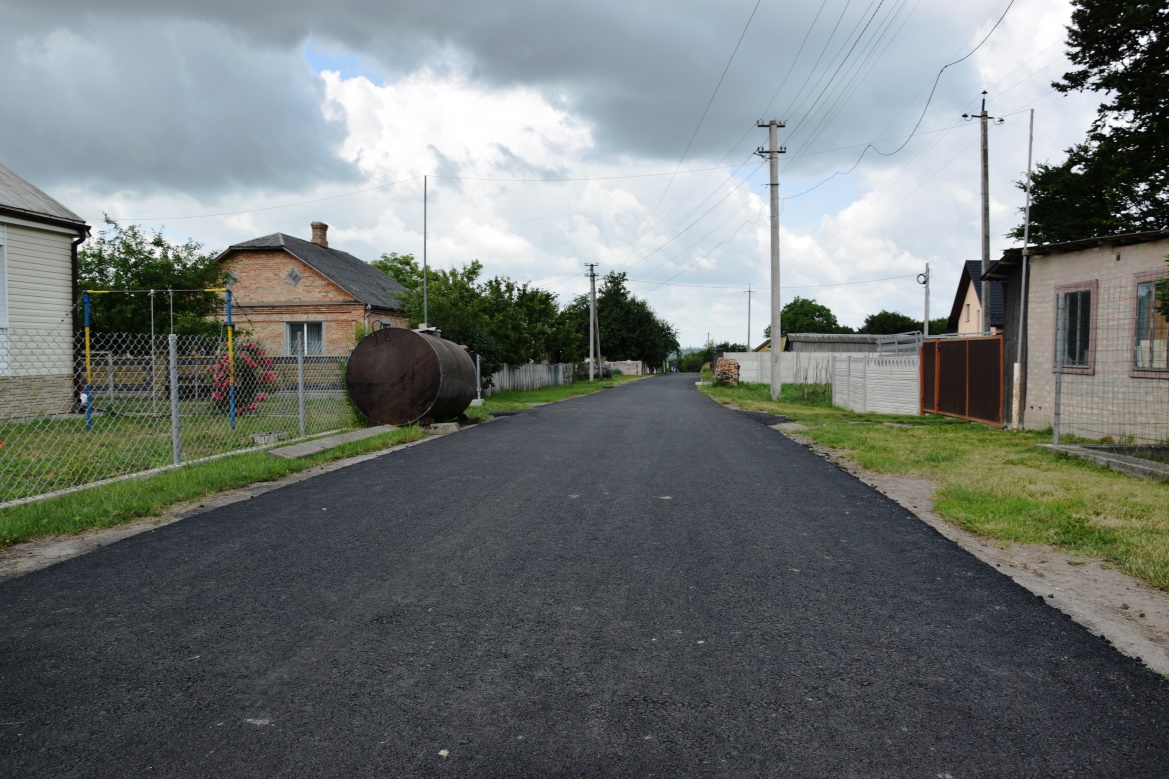 с.Городок, вул. Вишнева
с.Городок вул. Бегенська
Ремонт доріг в населених пунктах громади
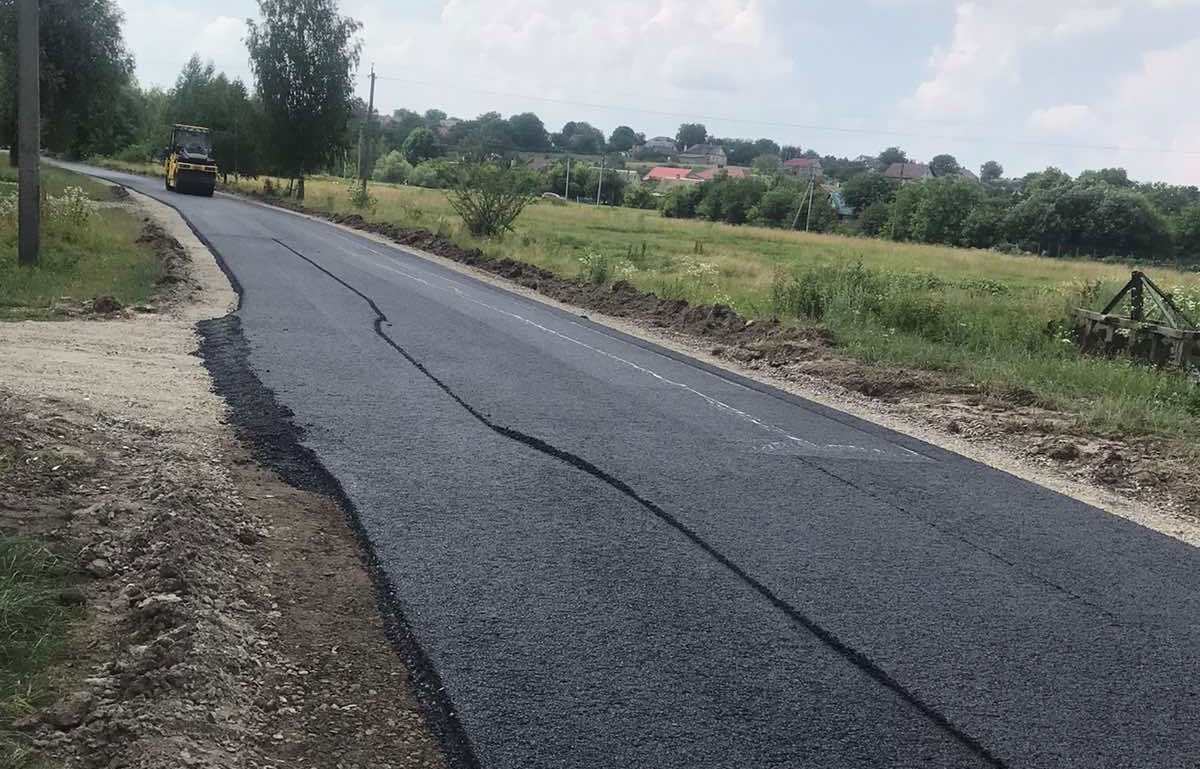 с.Обарів, вул. Тайкурівська
с.Обарів, вул. Вишнева
Ремонт доріг в населених пунктах громади
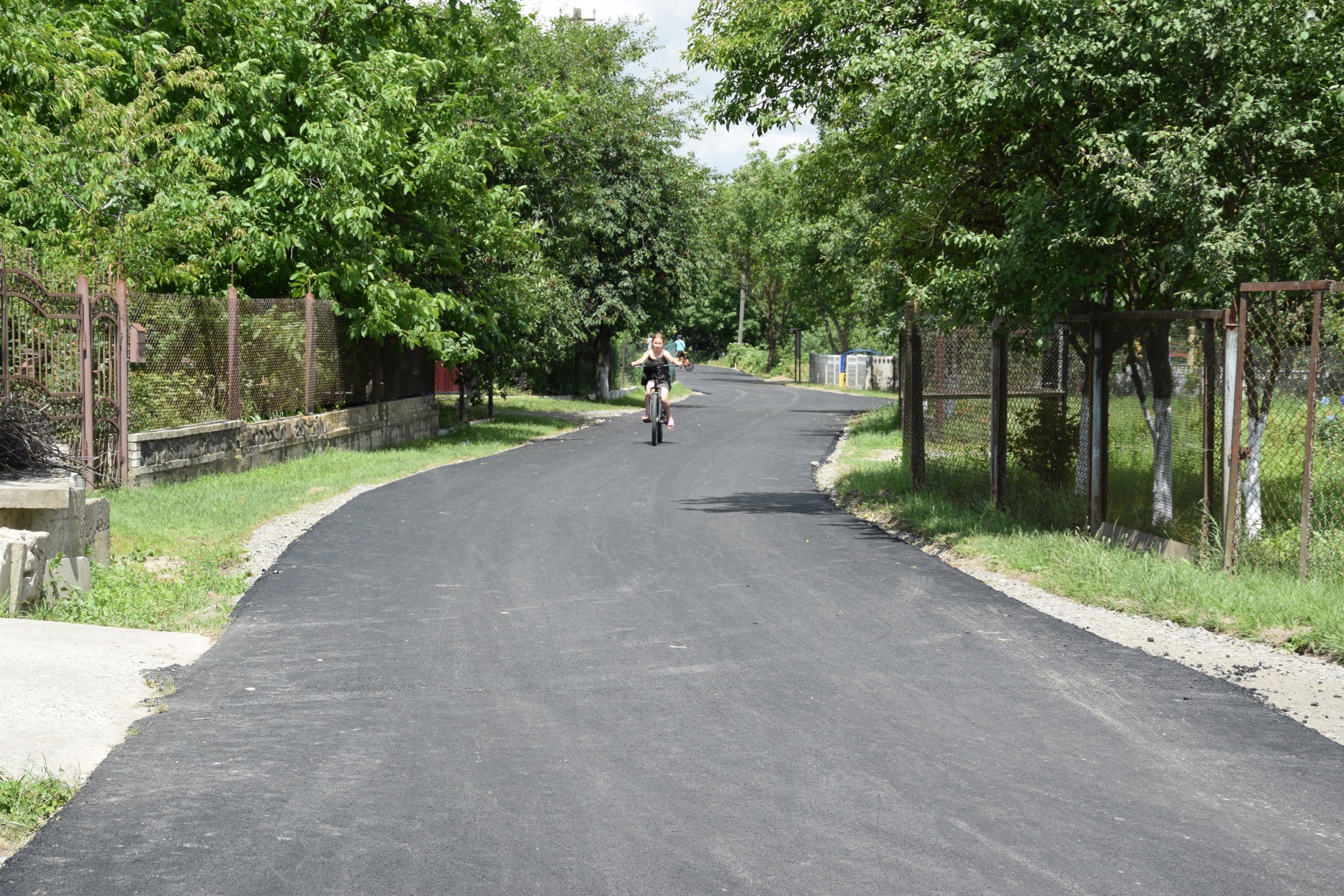 с.Бронники, вул. Лесі Українки
Облаштовано зупинки для громадського транспорту
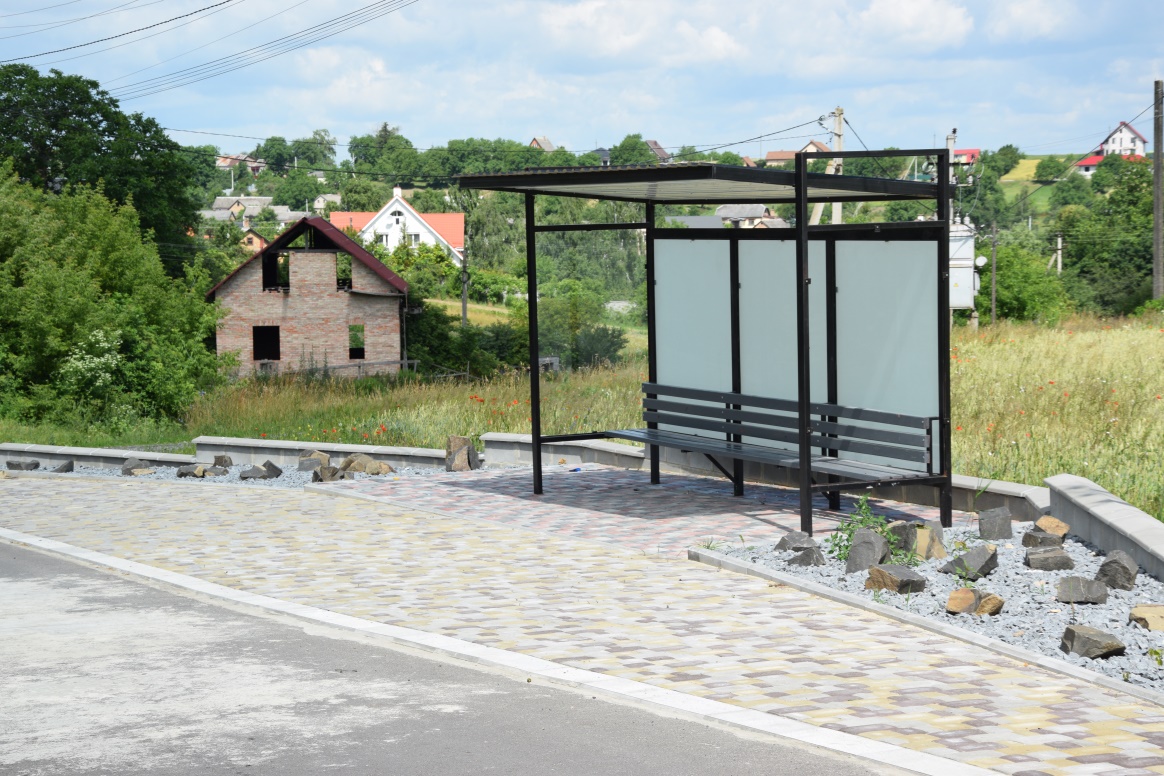 с.Обарів
с.Ставки
Допомога надана для підрозділів Збройних Сил України, Національної гвардії України, Державної прикордонної служби України, територіальної оборони
Нічні приціли для підрозділів Збройних Сил України
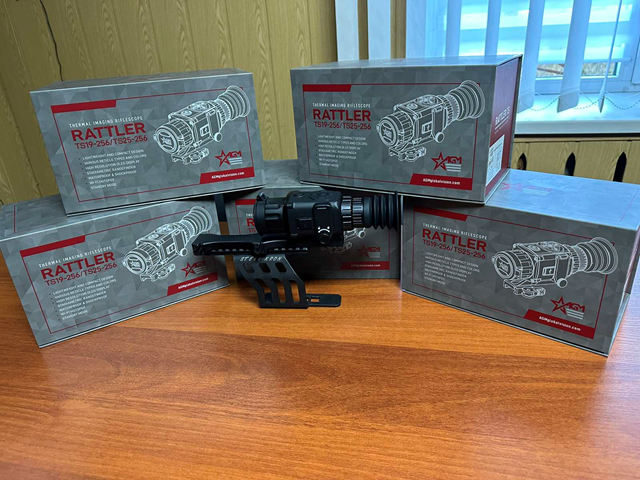 Автомобілі для підрозділів ЗСУ та територіальної оборони
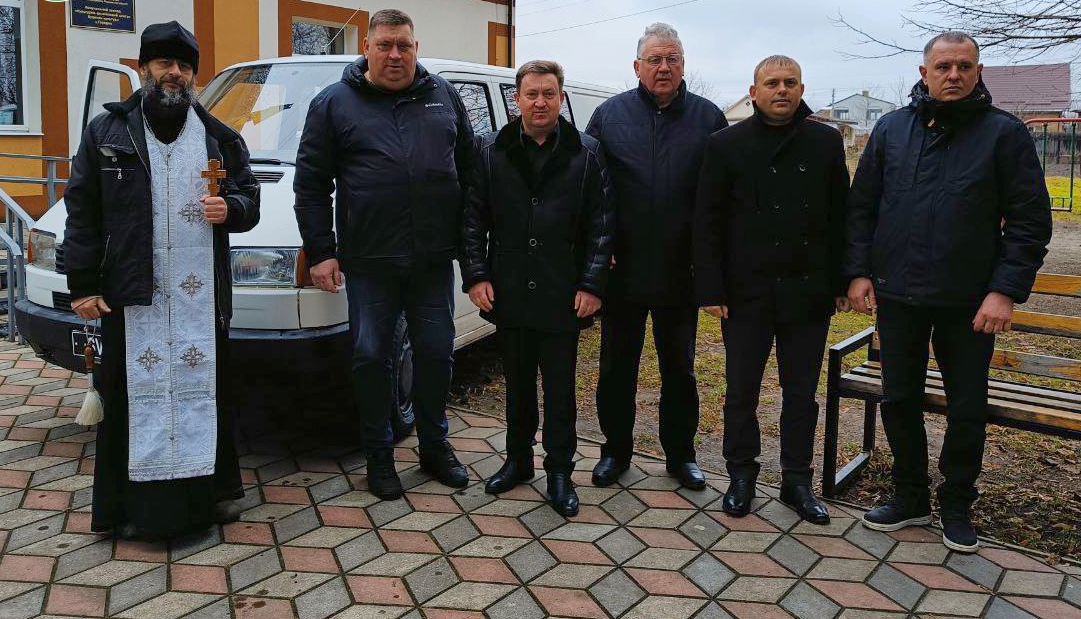 Автомобілі для підрозділів ЗСУ та територіальної оборони
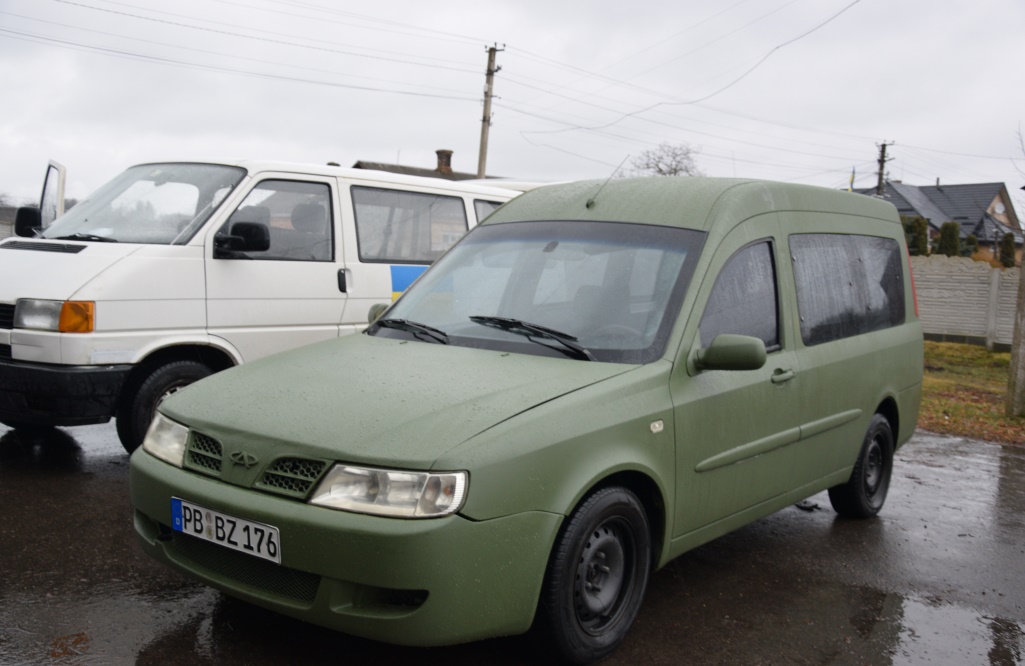 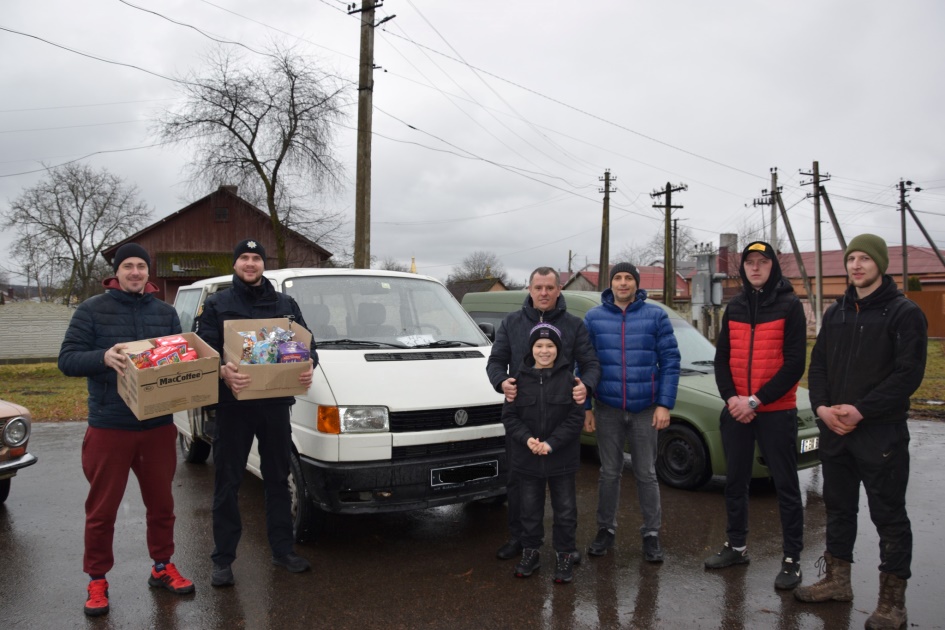 Автомобілі для підрозділів ЗСУ та територіальної оборони
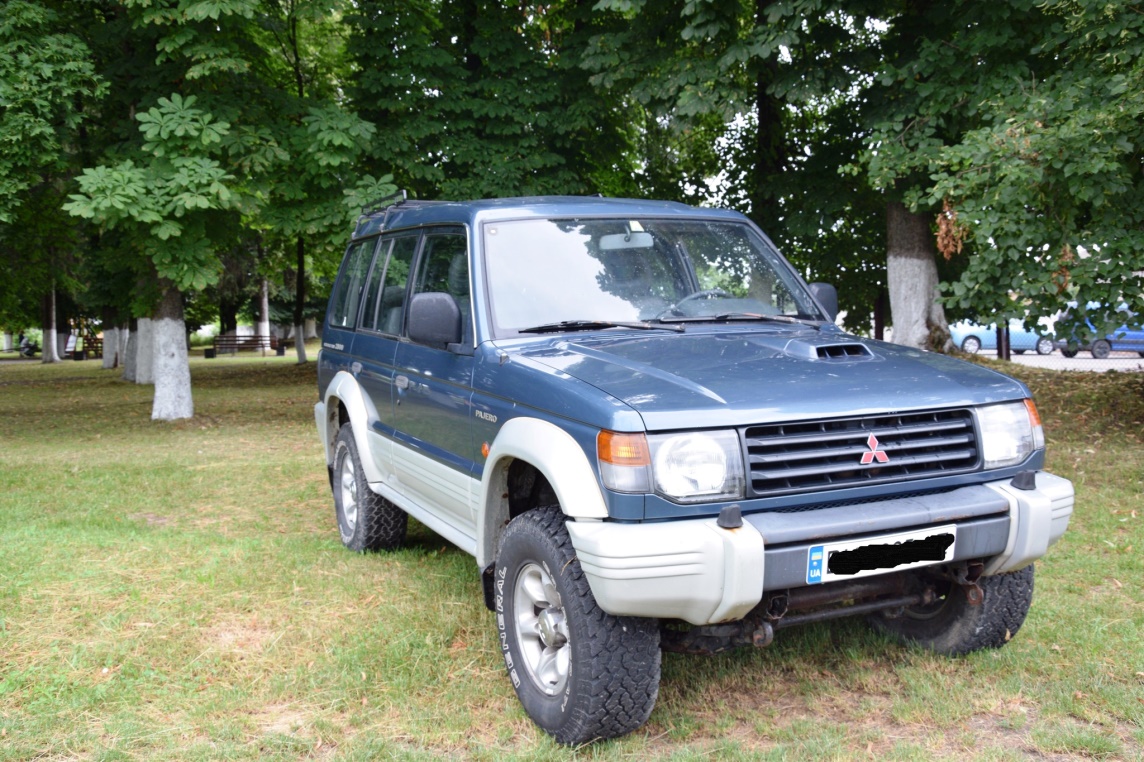 Автомобілі для підрозділів ЗСУ та територіальної оборони
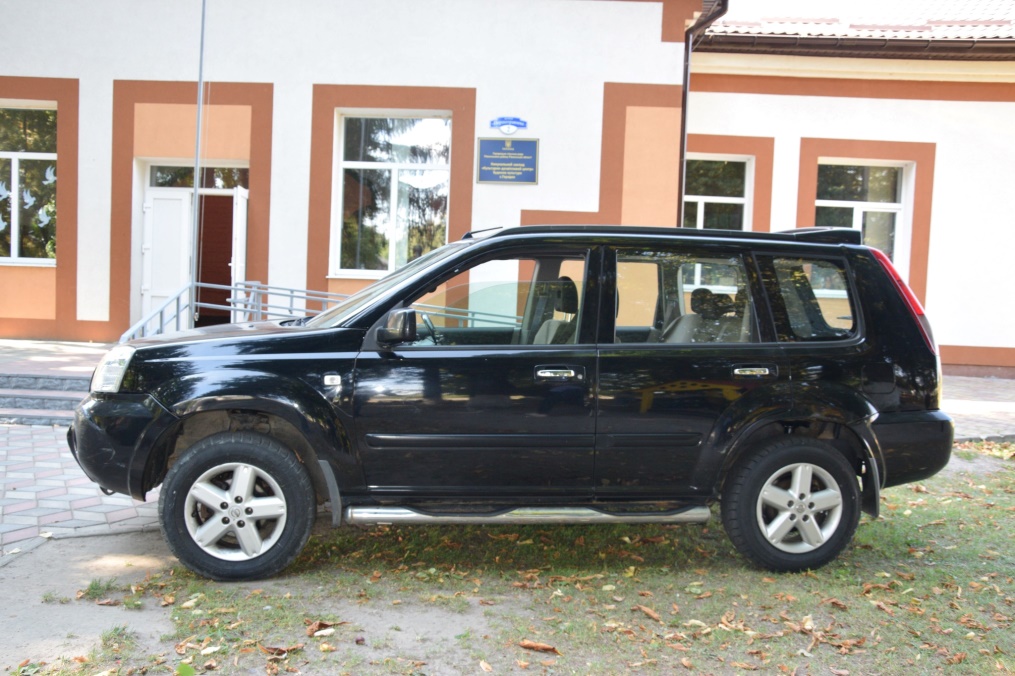 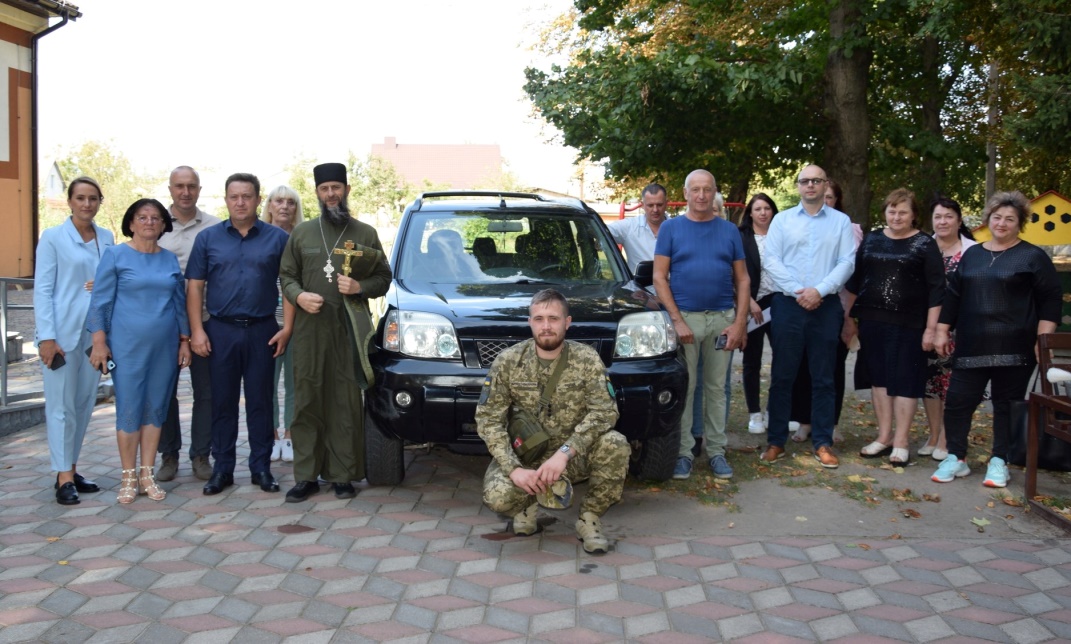 Автомобілі для підрозділів ЗСУ та територіальної оборони
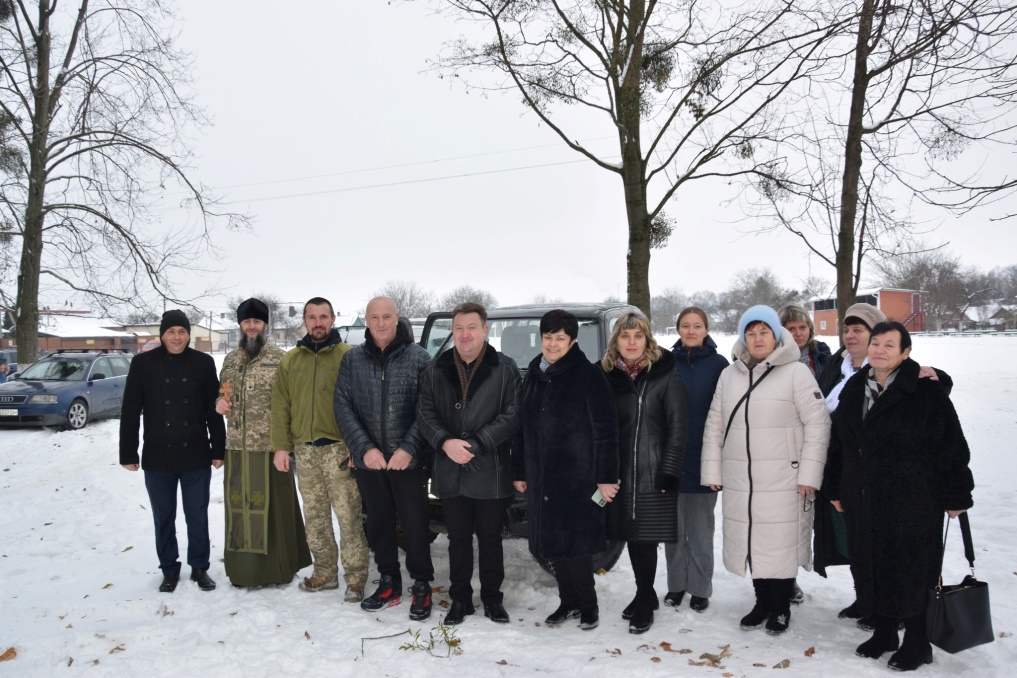 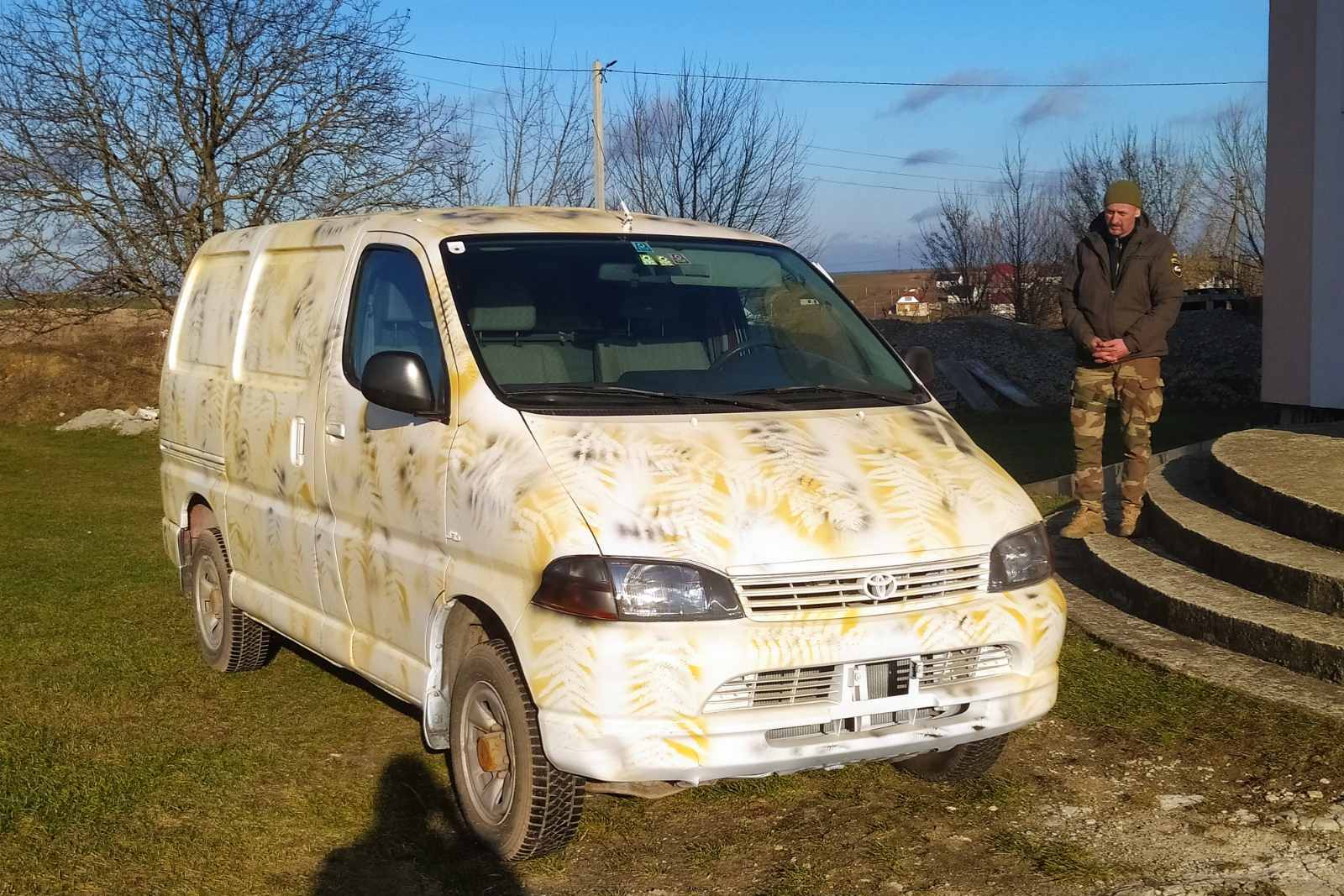 Ударні іменні FPV-дрони для підрозділів ЗСУ від Городоцької територіальної громади
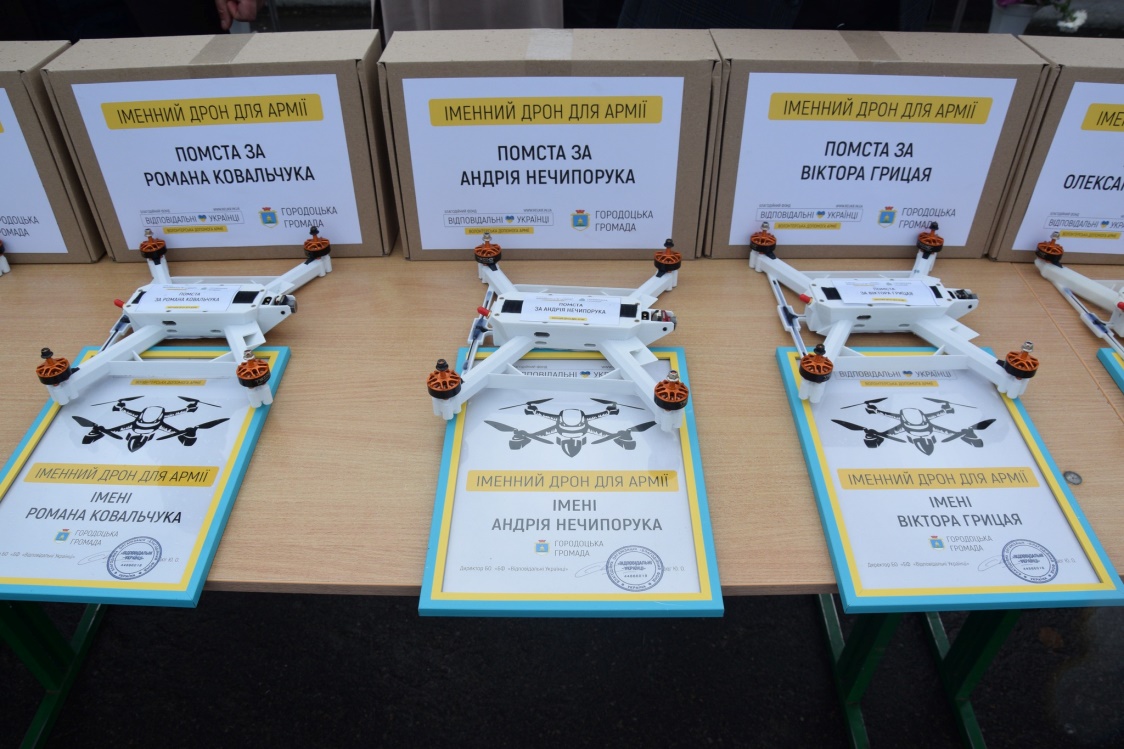 Ударні FPV-дрони для 3-ї окремої танкової бригади Збройних сил України від Городоцької територіальної громади
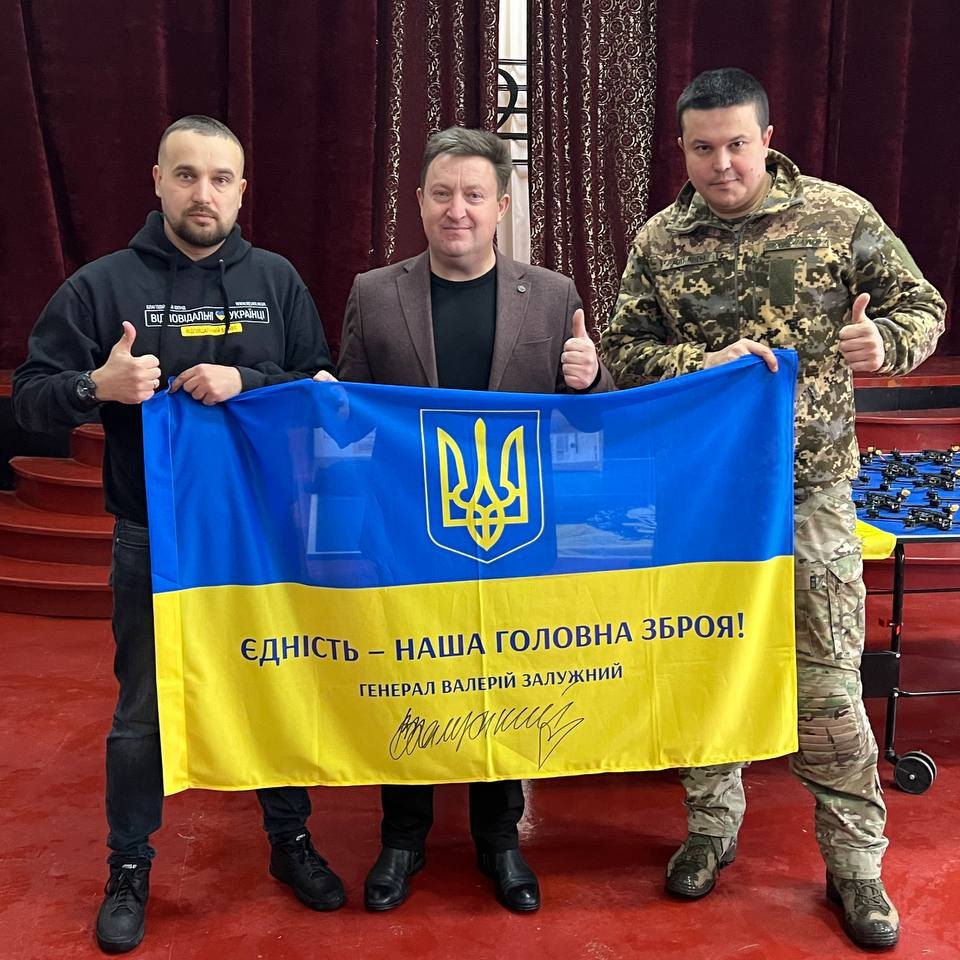 ДЯКУЮ ЗА УВАГУ!